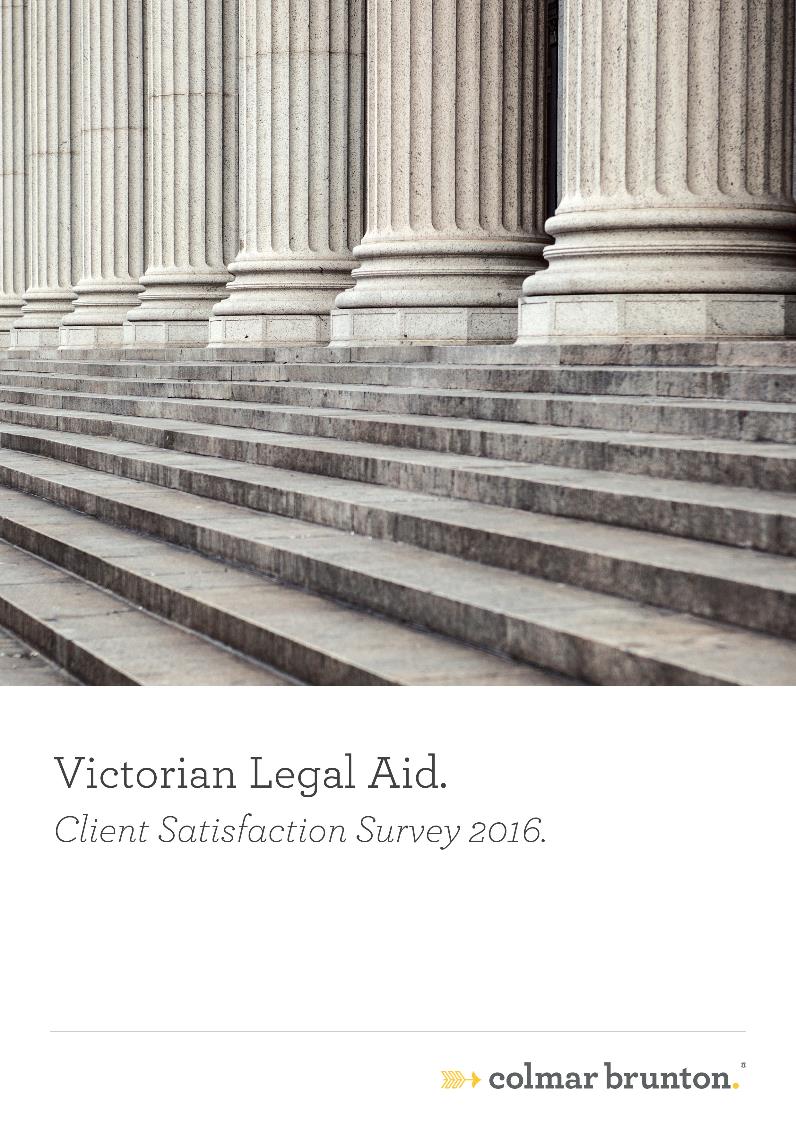 Summary report

September 2017
Victoria Legal Aid
Client Satisfaction Survey 2017
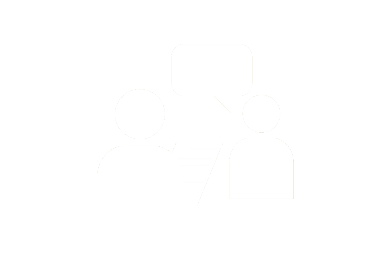 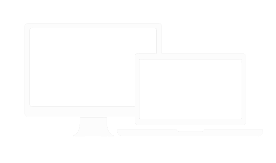 Background & Methodology
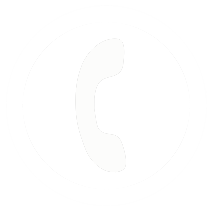 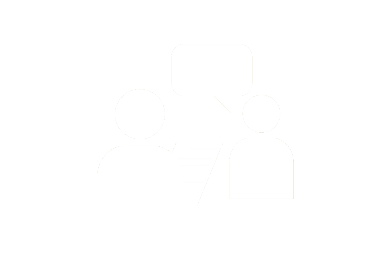 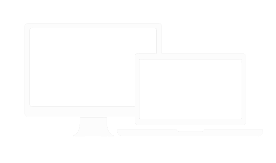 Background
Approach
Objectives
Measure clients’ perceptions and experience of VLA services
Help VLA make decisions about the services provided in the future
Online and telephone survey of VLA clients
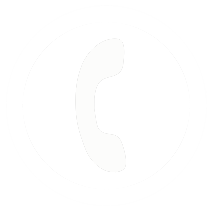 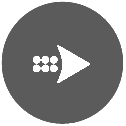 In-depth qualitative follow up of selected clients
Report findings to government and stakeholders
Meet reporting requirements under the National Partnership Agreement
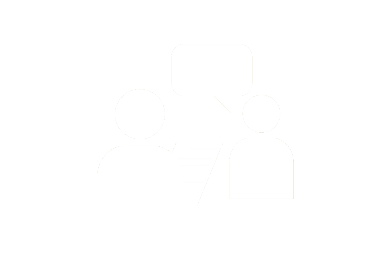 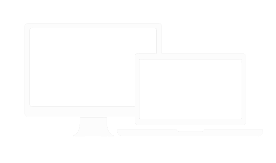 Methodology
501 telephone interviews plus 500 online interviews – total 1,001
Equal representation of:
Legal Advice, Casework, Duty Lawyer and Legal Help
Criminal, Civil and Family Law
Weighted to VLA’s client population
Fieldwork conducted February-March 2017
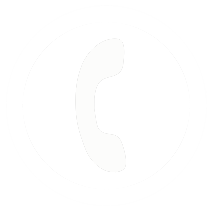 Multi-Method Survey
Follow-up qualitative interviews with n=20 clients
Selected to represent:
Service types and client types
Levels of satisfaction
Culturally and linguistically diverse clients, clients with disabilities and Indigenous clients
An extension of survey responses – telling their story
Qualitative Follow-up
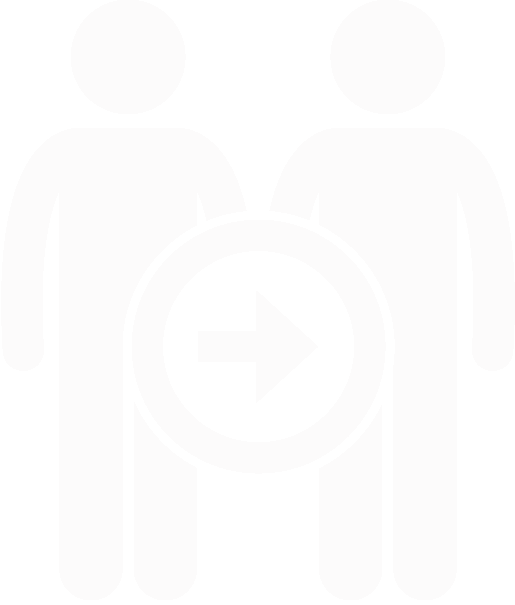 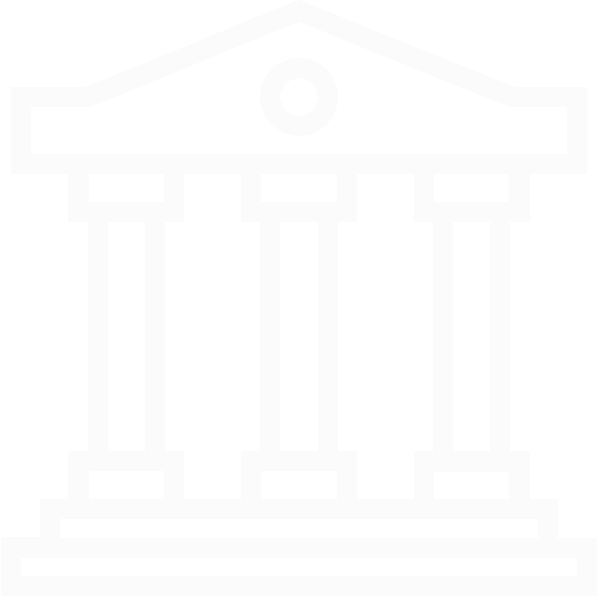 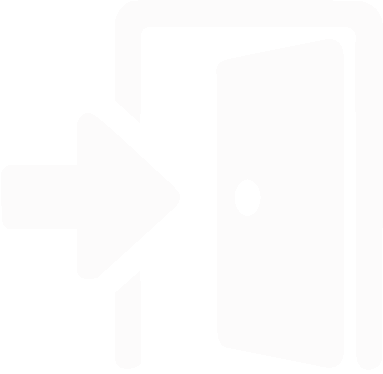 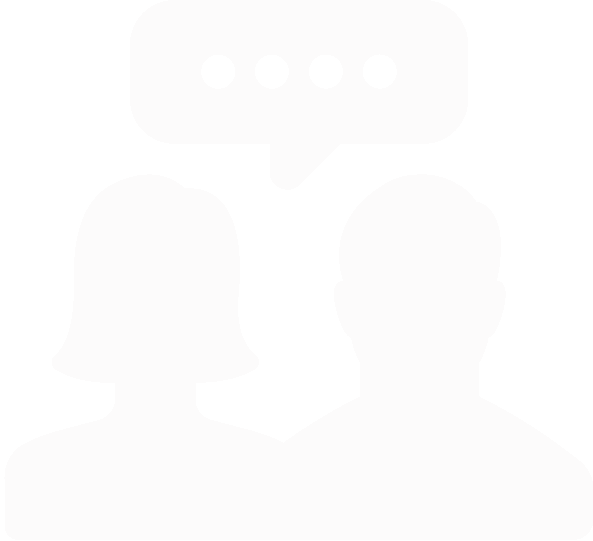 This report
Outcome
Comments
Process
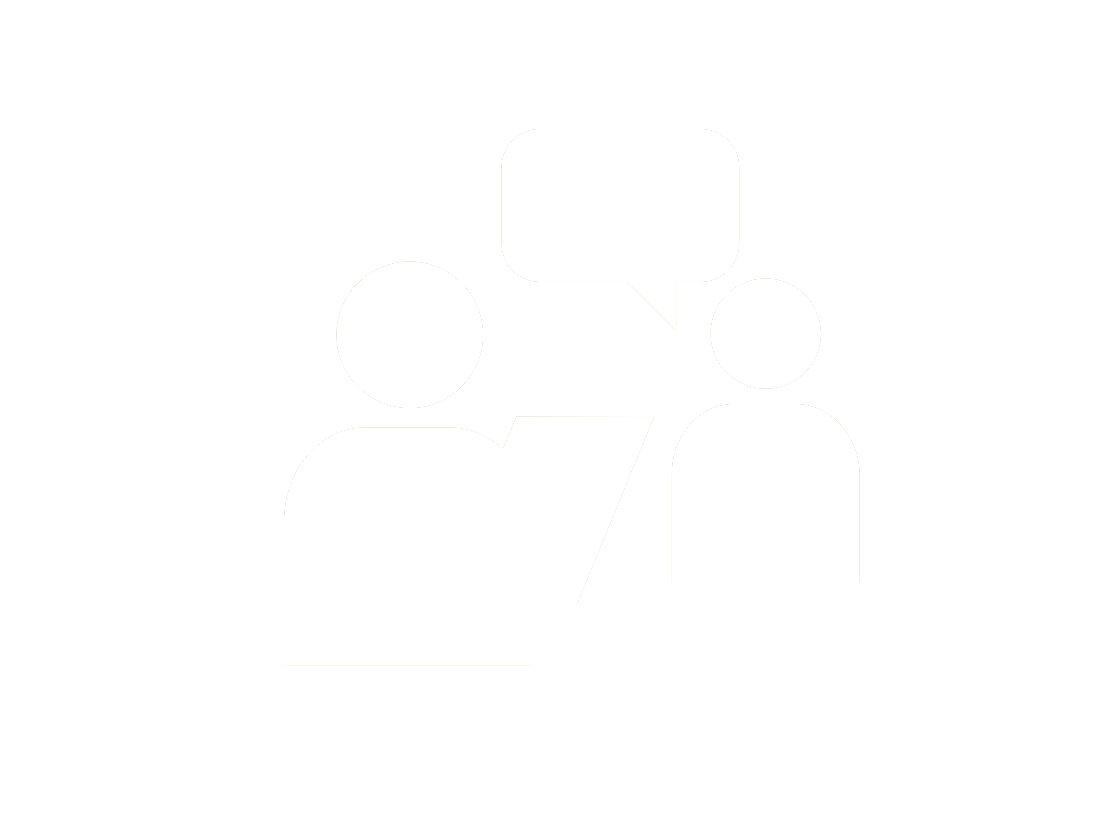 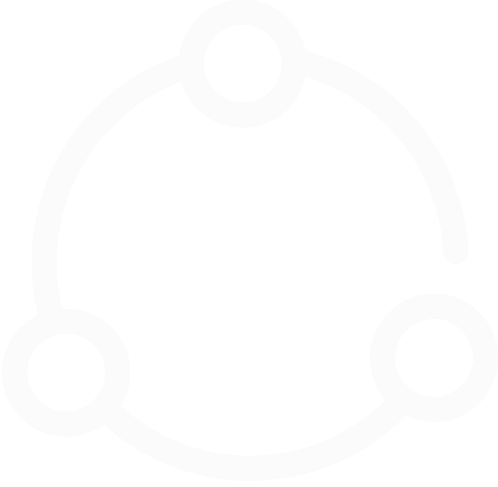 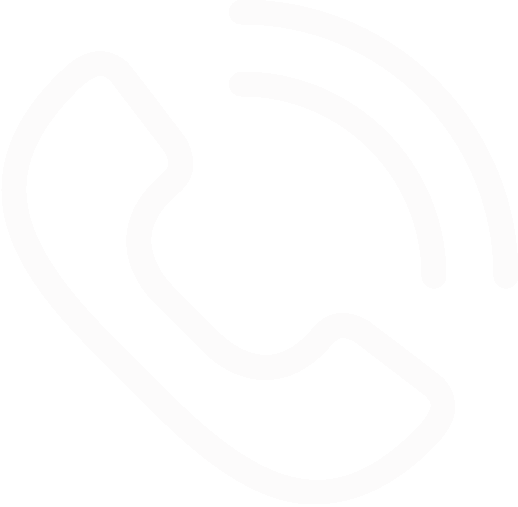 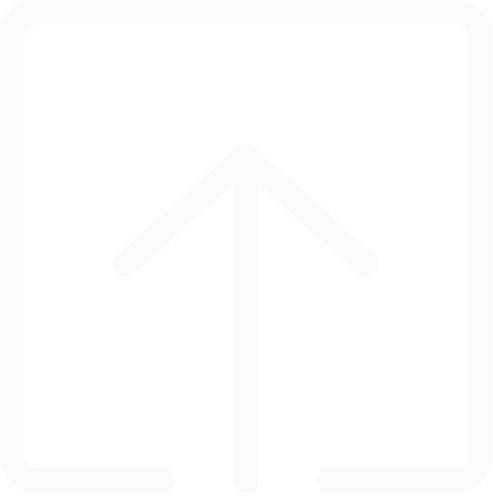 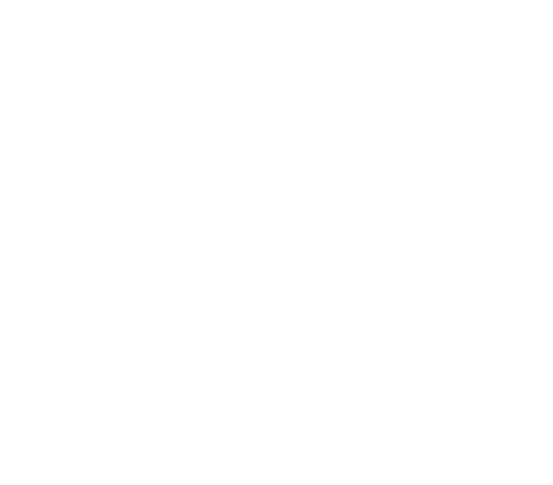 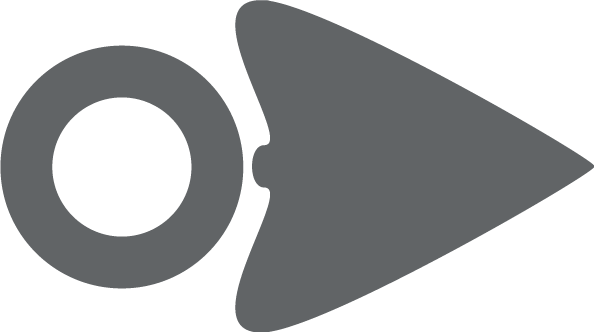 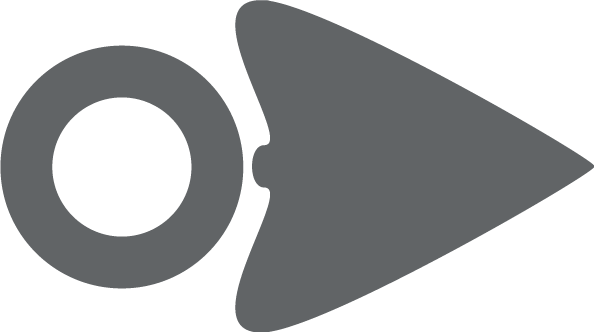 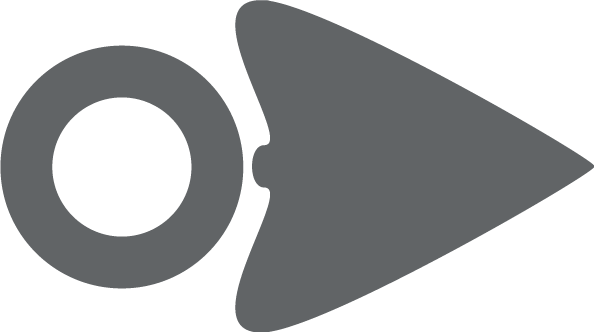 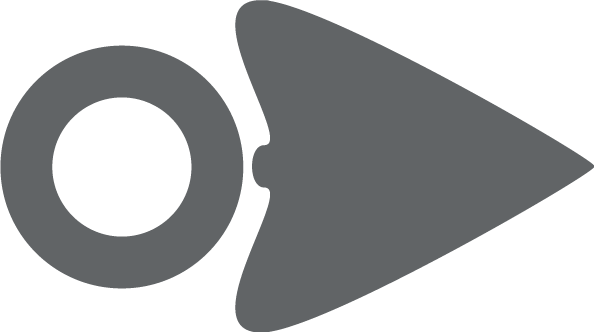 Legal Advice
Casework
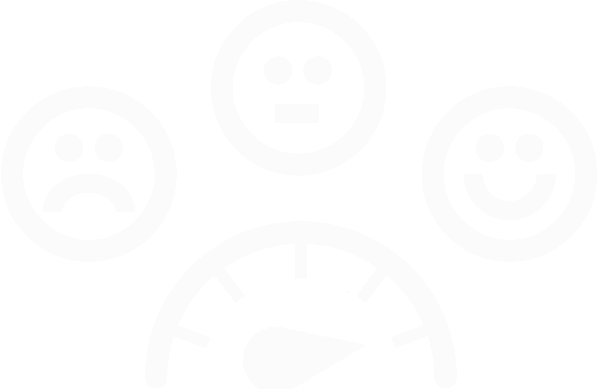 Impact on emotions
Client Access
Overall satisfaction
Referral after service
Legal Help
Duty Lawyer
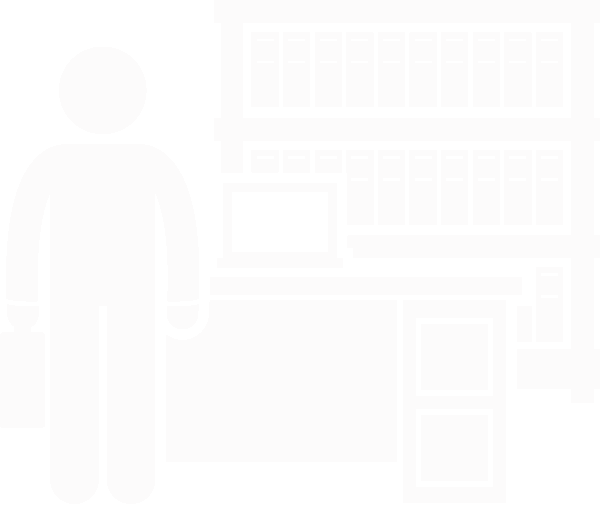 Conclusions
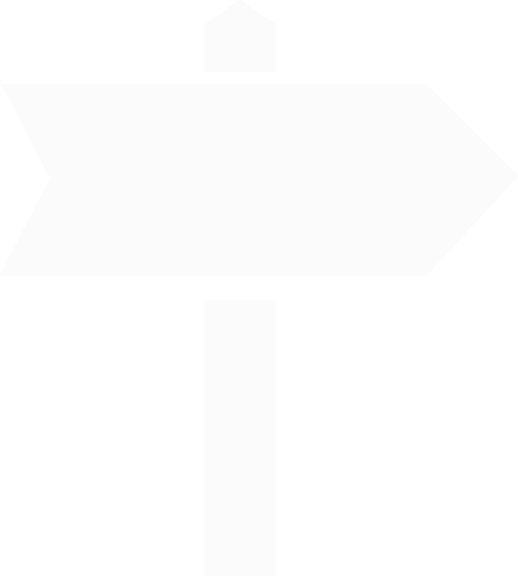 Overall Client Satisfaction
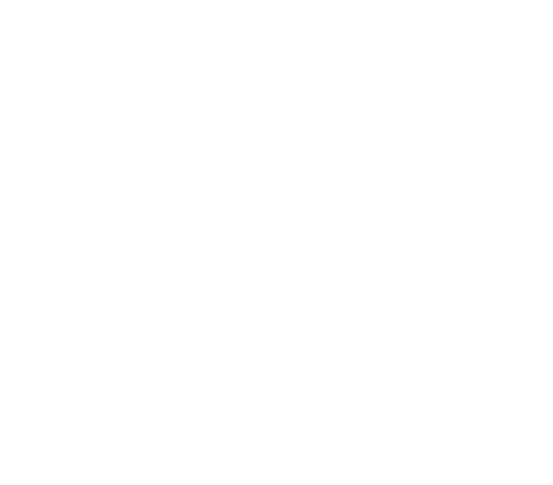 Overall satisfaction
Over time
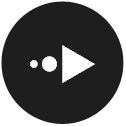 Overall satisfaction, 2017
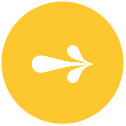 70%
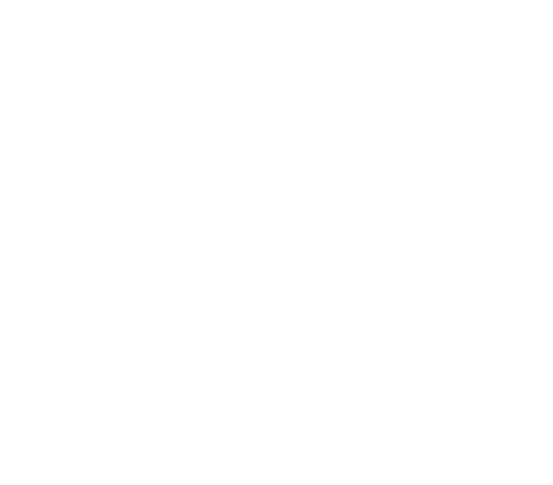 Service and client type
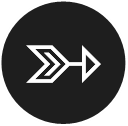 Overall, seven in ten clients weresatisfied with VLA’s services
This figure is a significant decline following a general downward trend
Satisfaction was higher for Casework services, and clients with Criminal matters
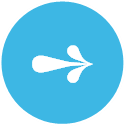 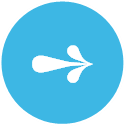 Impact on Emotions
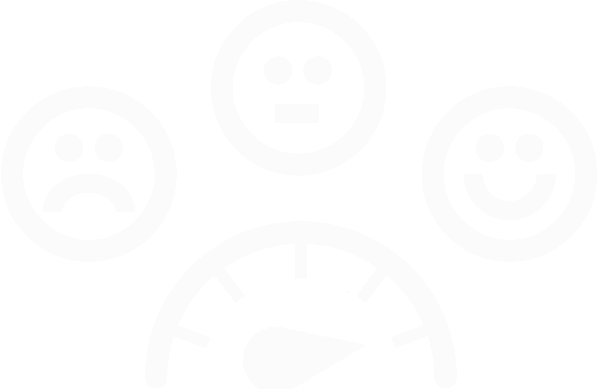 In-crease
-2.6
-2.2
-1.5
+2.7
+2.2
+2.2
De-crease
Impact on emotions
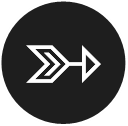 Clients were asked about their emotional state before and after VLA’s services 
Differences in clients’ emotional ratings are shown
VLA’s services had a very positive impact on clients’ wellbeing 
Receiving help from VLA boosted clients’ positive emotions and reduced their negative emotions
Decrease in negative
Increase in positive
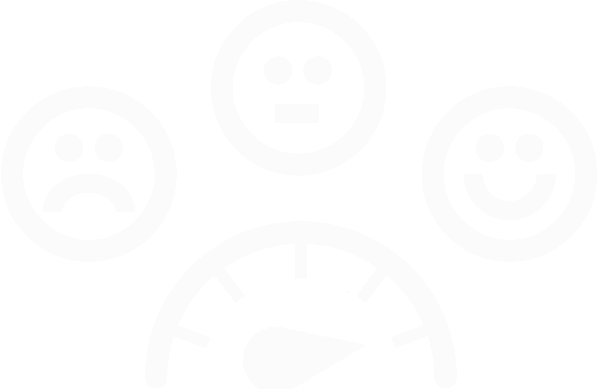 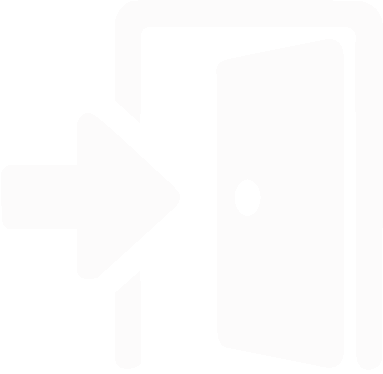 Access to Legal Aid
First Contact
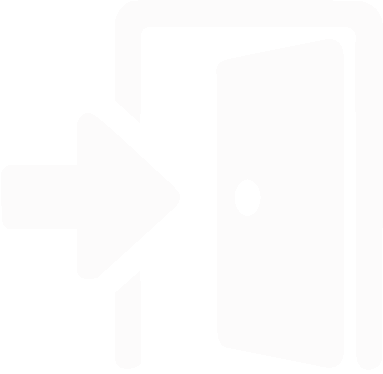 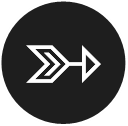 Most VLA clients become aware of the service via a court or word of mouth
Few experience difficulties first accessing the service
Those that do experience difficulties report issues getting through on the phone and access issues relating to eligibility
Why?
Source of awareness …
Any difficulties?
Initial triage and assessment
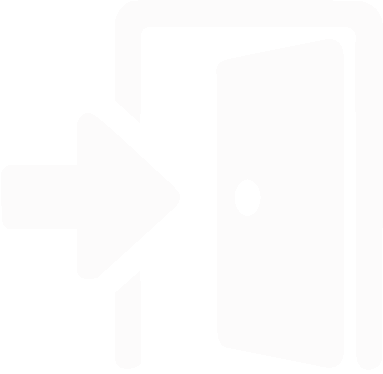 %
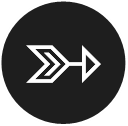 82
Few VLA clients had difficulty completing assessment 
The number of questions asked and time taken were the biggest issues, though only for a small number of clients
80
79
77
XX
= % Strongly agree + agree
75
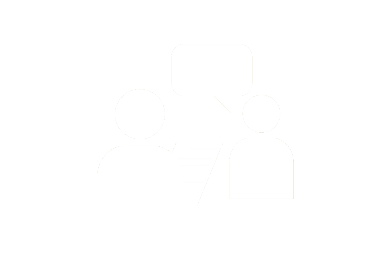 Qualitative findings
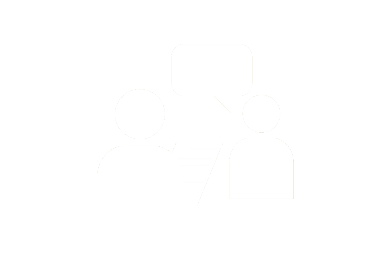 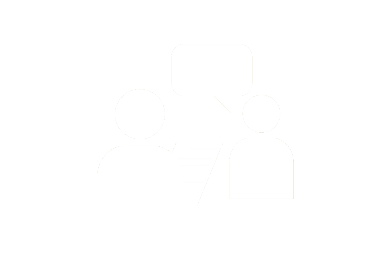 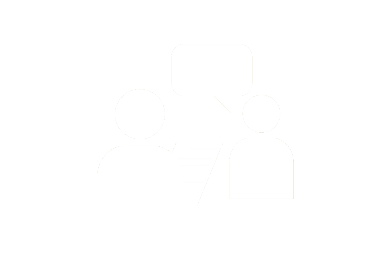 VLA’s reputation pre-service
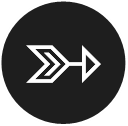 Most clients had some understanding of VLA before first accessing services and most had heard positive things about the support that they could get
It was an unexpected event and didn’t know what to do – so I asked my girlfriend
who knows a lawyer and he said to speak to the duty lawyer on the day. I just expected
that they would be helping to solve the legal issues.
They have a good reputation overall. They help people who are in trouble
and can’t afford it … no matter who you are
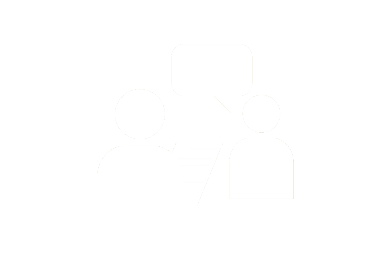 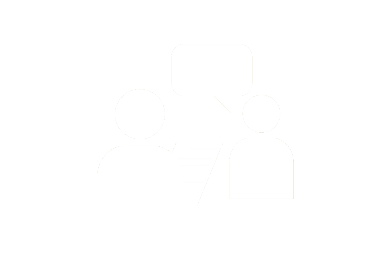 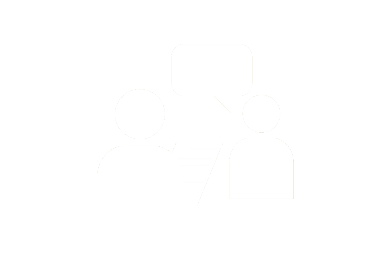 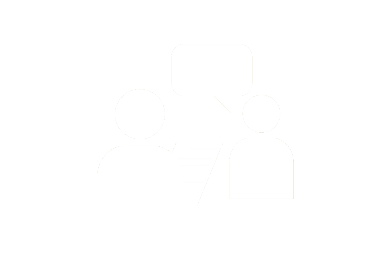 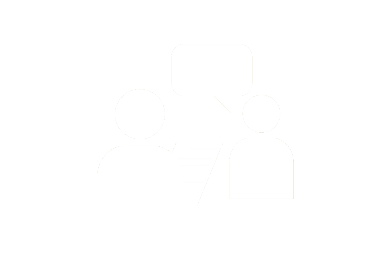 Ease of access
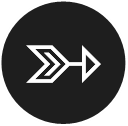 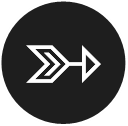 Most clients across the different service types stated that they could get through to the VLA staff they needed relatively easily
However, some clients explained that the initial contact with VLA was time-consuming, confusing and/or stressful
I was shuffled from one office to
 another. This took forever and when
 I did end up speaking to a lawyer, it
had to be really rushed.
They were good at communicating
 with me on the phone. They weren’t rude, they listened and directed me in the
 right spot nicely. Nothing they could
 have done differently.
The reception ladies were good – they were friendly, good about me having my baby with me. Tried not to keep me waiting long.
You have to call and call. Sometimes 
they don’t answer. Sometimes you can’t 
get through to the person you 
were speaking to last time.
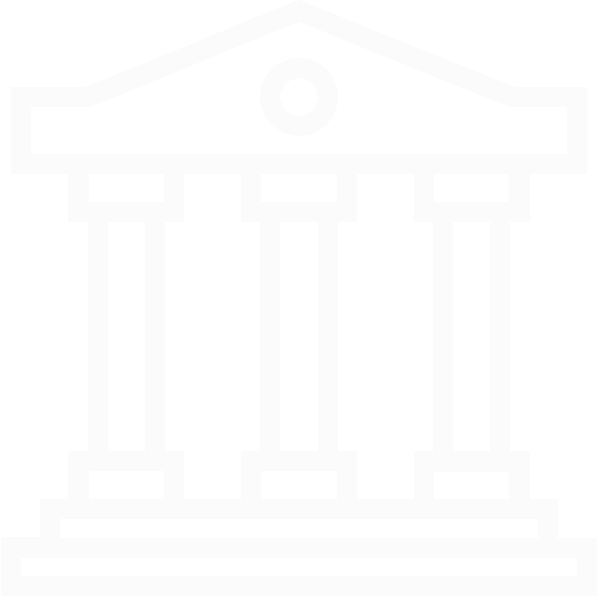 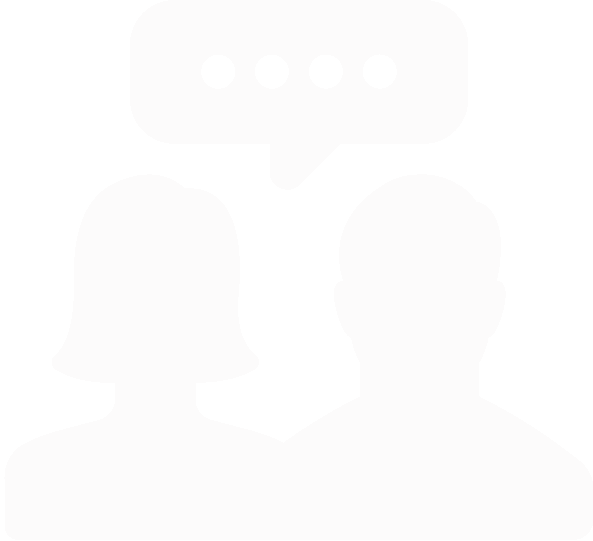 Process and outcome measures for each service
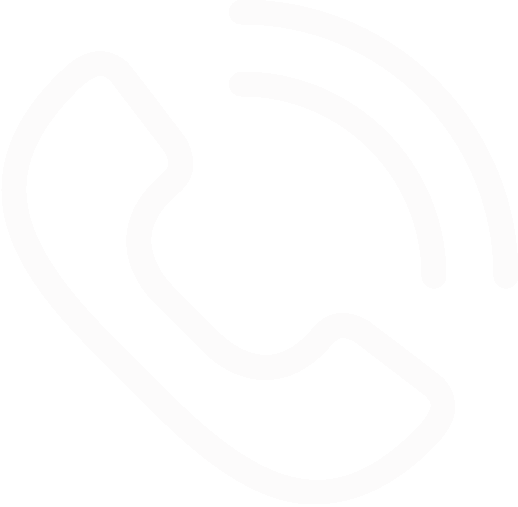 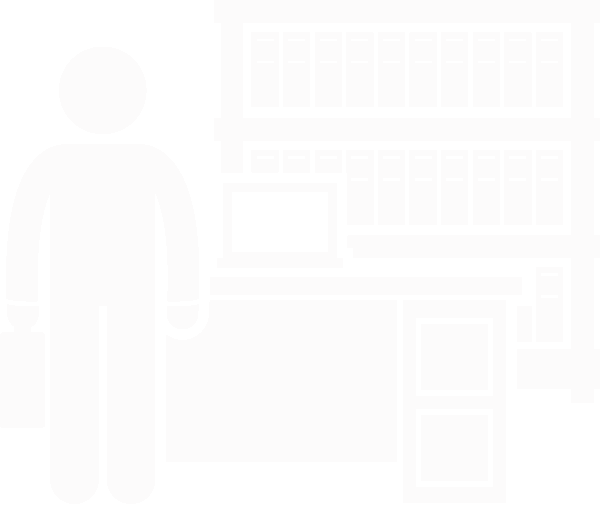 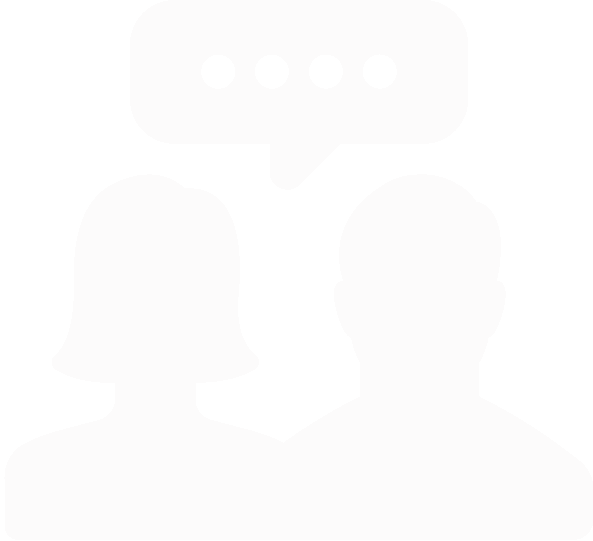 Legal Advice
Process
%
89
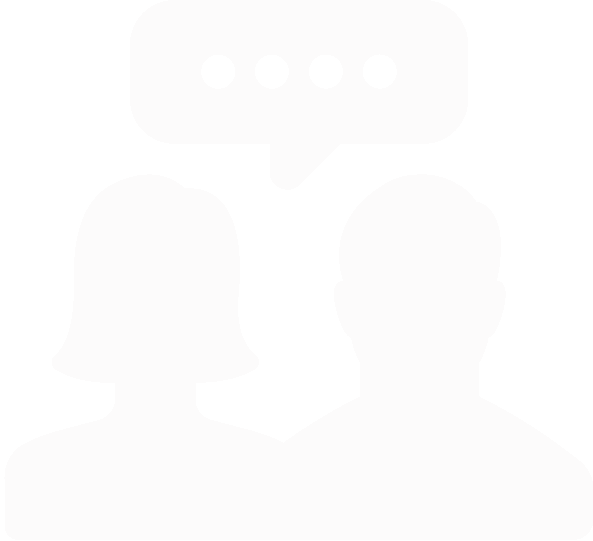 87
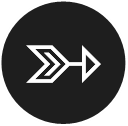 80
Legal Advice clients rated the staff as polite, respectful and agreed they provided clear explanations 
Some clients would like more information on an ongoing basis throughout the process
77
73
73
70
69
XX
= % Strongly agree + agree
60
Outcome
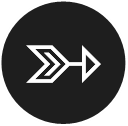 Half of Legal Advice clients agreed that their legal outcome matched what their lawyer told them – one quarter were unsure
Two thirds agreed that the lawyer helped them sort out their legal problem  
Almost all knew where to get help in the future and would recommend VLA
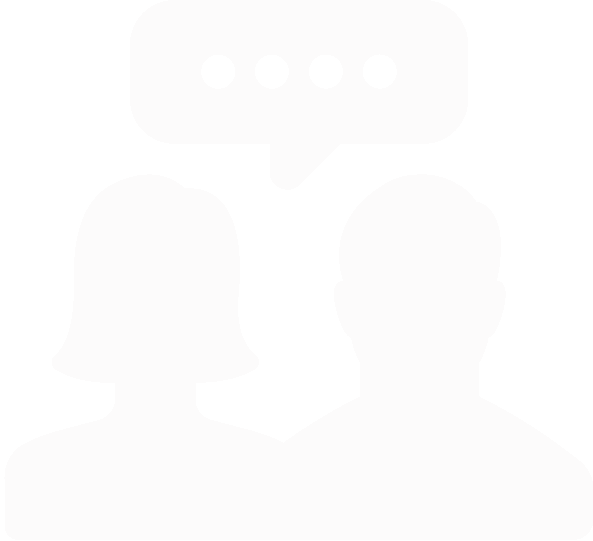 68%
86%
84%
53%
XX
= % Sum of positive responses
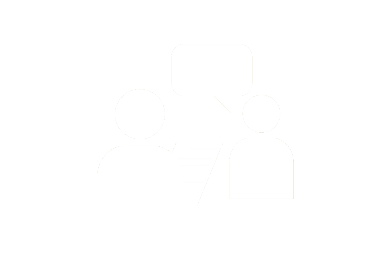 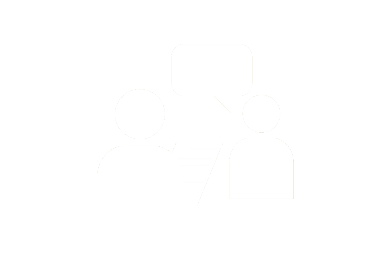 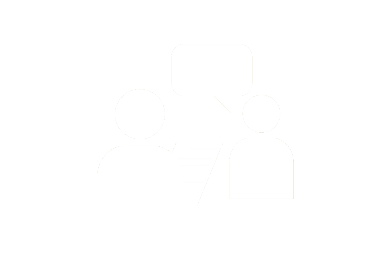 Comments
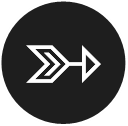 The most common suggestions for improvement to the Legal Advice service were increases to funding and resources Enhancing lawyers’ listening and communicating skills were also common suggestions
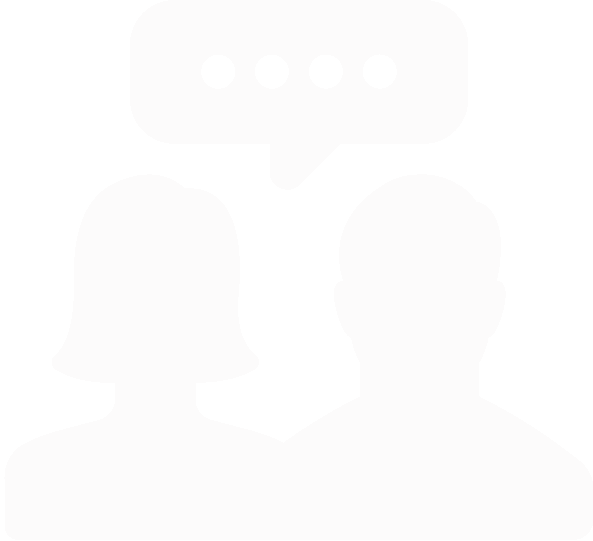 They need more funding and they need to all be trained in DV [domestic violence] and make the process easier/less stressful for victims of DV.
Better understanding of a parents’ feelings when dealing with child abuse and sexual abuse. I felt that I was treated poorly because I was emotionally impacted by my daughter’s experience.
More communication. More follow up on promises made.
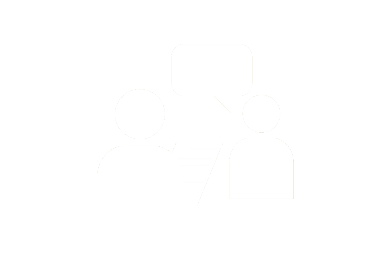 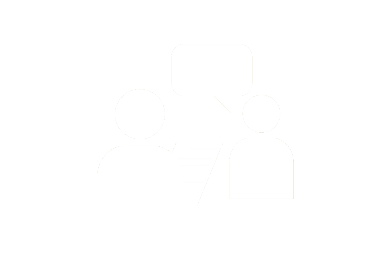 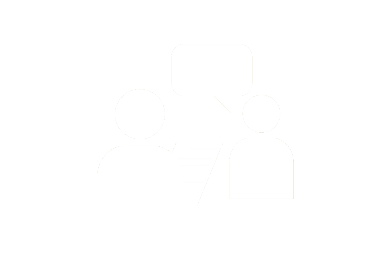 Comments
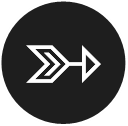 Most ‘other’ comments were positive and related to the lawyers’ helpfulness and professionalism
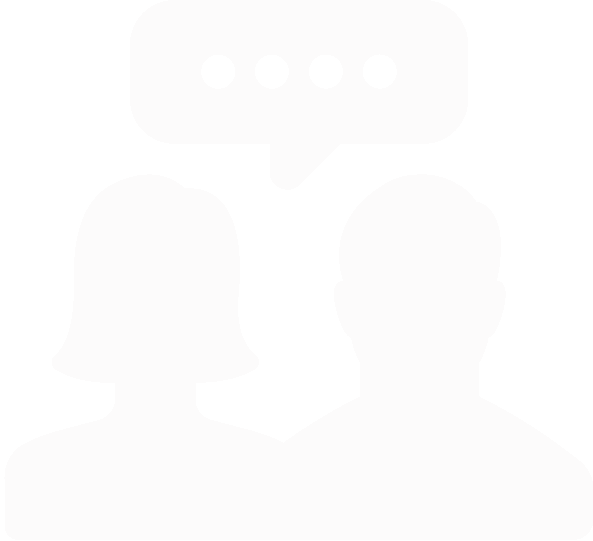 Was extremely helpful and followed up after conducting some research.
The adviser was empathetic, understanding, professional and very helpful.
They were understanding to my situation, and polite and professional in their approach.
Casework
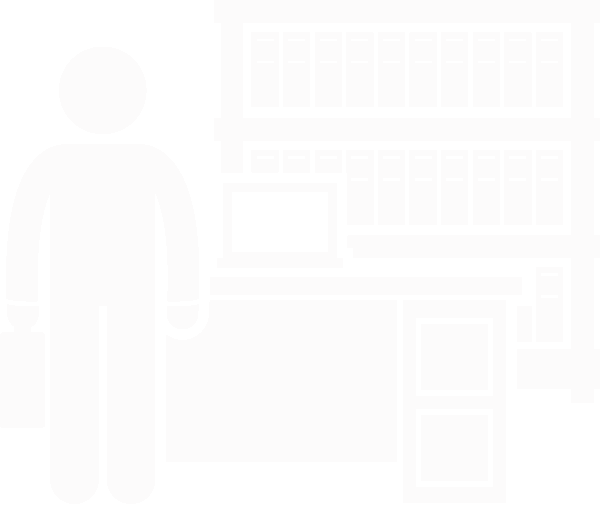 Process
%
84
83
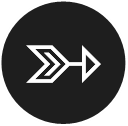 79
Most Casework clients described their lawyer as being polite, good listeners and helpful. 
Some Casework clients wanted more frequent updates and advice on what was likely to happen next
77
76
76
76
74
XX
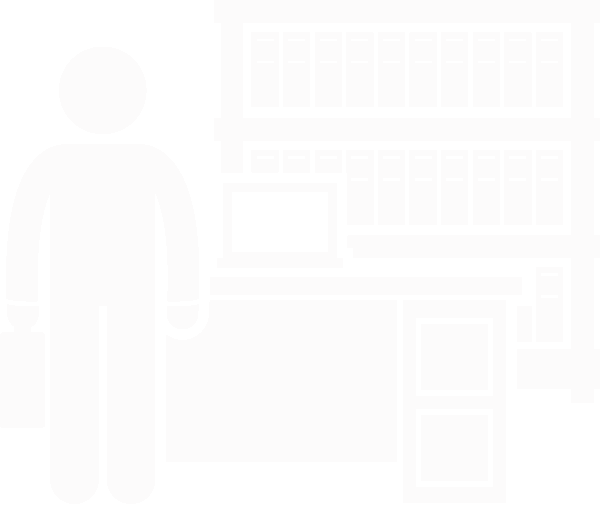 = % Strongly agree + agree
68
Outcome
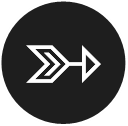 Seven in ten Casework clients felt that their lawyer helped them sort out their legal problem
Only six in ten felt that the outcome of their case matched what the lawyer told them
However, most would recommend VLA’s services
68%
62%
84%
XX
= % Sum of positive responses
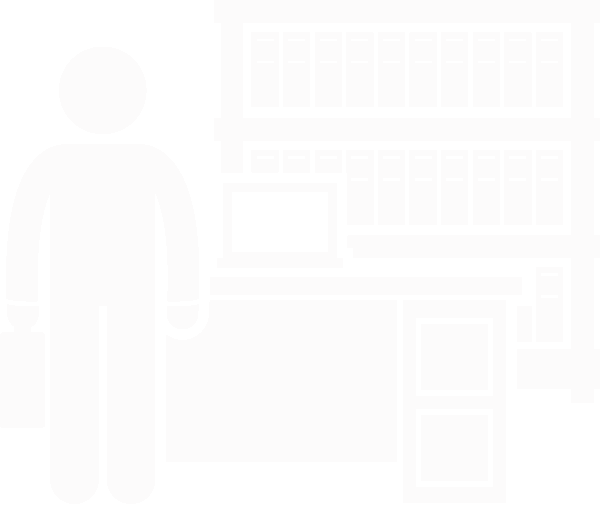 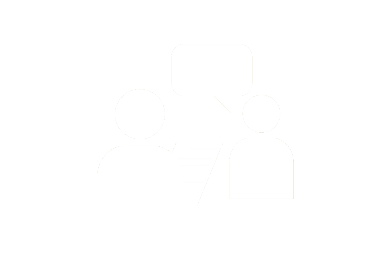 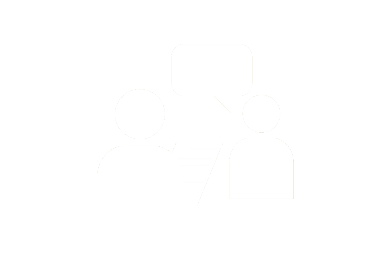 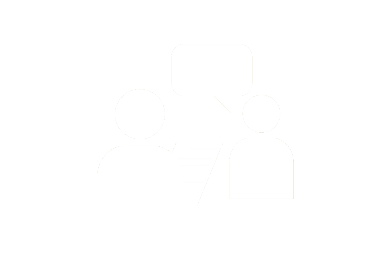 Comments
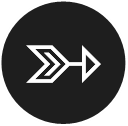 More funding and resources was again identified as the main area for improvement to the Casework service
Improvements were also suggested relating to the level of experience and the personal manner of Casework lawyers
Have their resource base increased and ensure that the first point of contact is trained in listening skills coupled with a bout of compassion.
Although my case lawyer was excellent-some representatives with me in court were extremely inept causing severe stress.
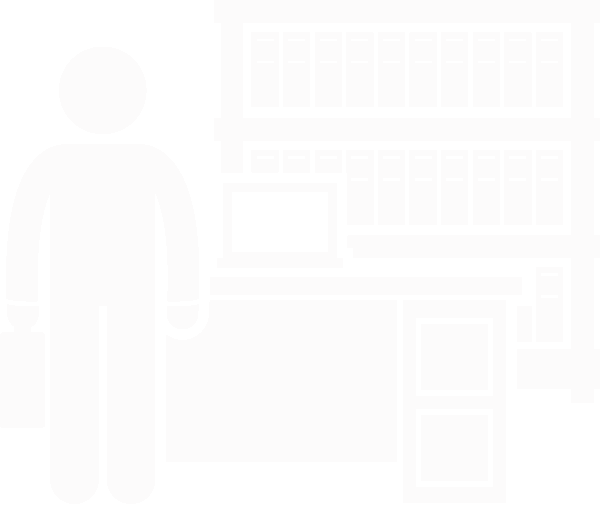 Be more proactive and stronger advocates for victims of DV[domestic violence], especially the children. They don't understand the effect of years of DV and don't seem to realise the seriousness of non-physical DV.
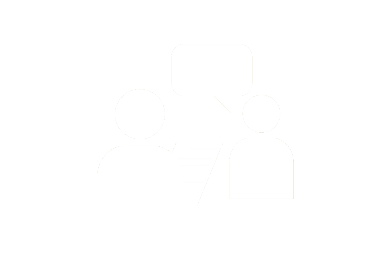 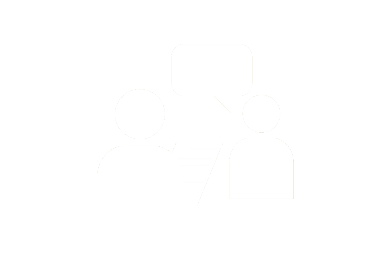 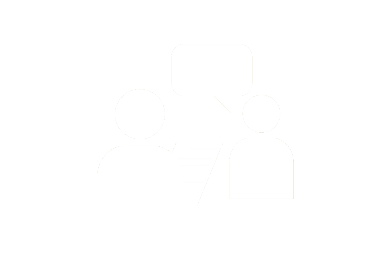 Comments
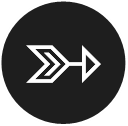 Most ‘other’ comments about the Casework service were positive, though non-specific
Some Casework clients praised lawyers’ helpfulness and professionalism
They were very well mannered, helped me out with exactly how I needed to be helped out.
I needed help with family law and it was quite a difficult time I had been going through and she has made it so much easier the whole process.
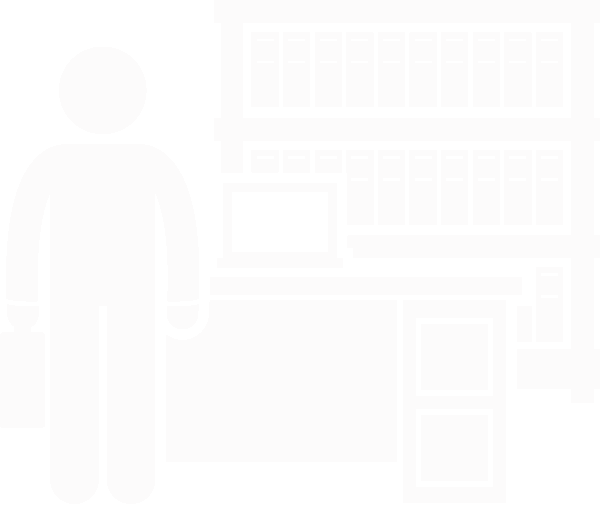 She was a great lawyer, she advised me well, and kept me informed.
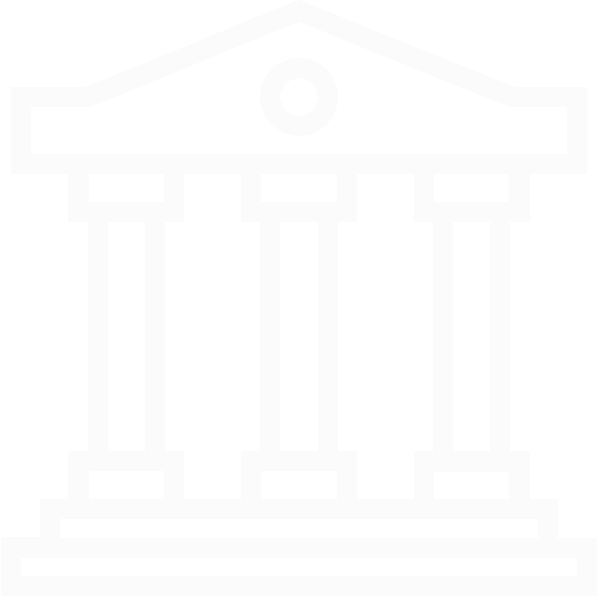 Duty Lawyer
Process
%
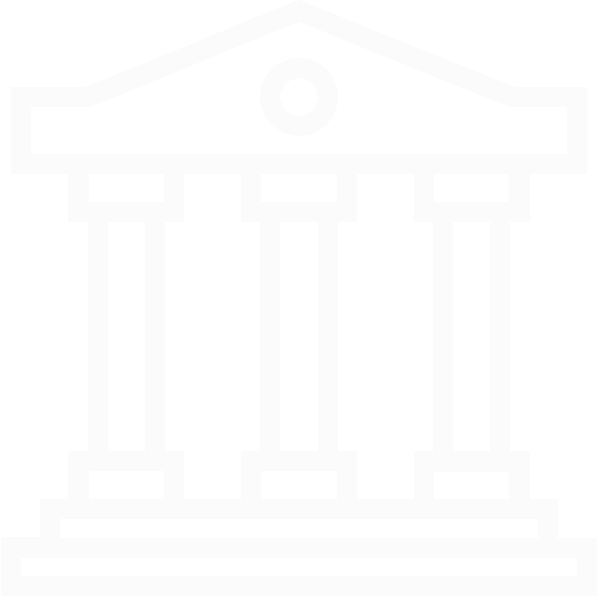 82
79
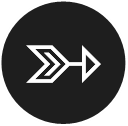 75
Duty Lawyer clients perceived the lawyers to be polite and good at listening to their legal problems 
Clients also praised the lawyers for explaining what would happen next with their case
The amount of waiting time, however, was a particular issue for these clients
72
70
69
68
66
59
XX
= % Strongly agree + agree
56
Outcome
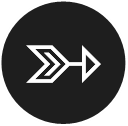 Seven in ten Duty Lawyer clients felt that their lawyer helped them sort out their legal problem – similar to Casework
Only six in ten felt that the outcome of their case matched what the lawyer told them – also similar to Casework
Most would recommend VLA’s services and know where to get help in the future
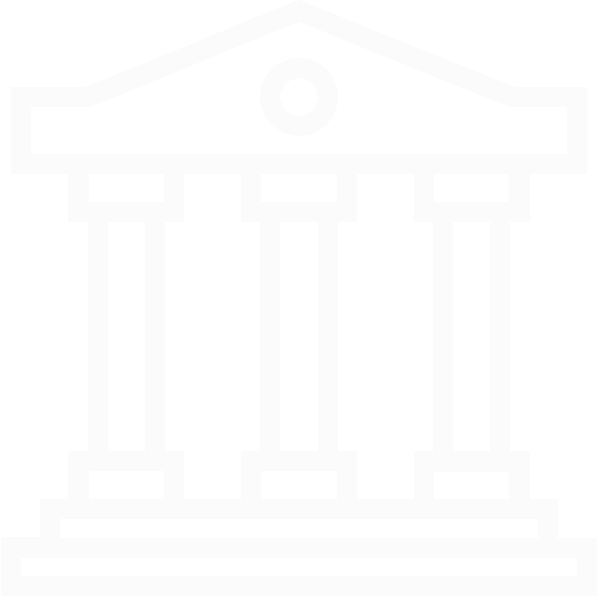 69%
87%
78%
60%
XX
= % Sum of positive responses
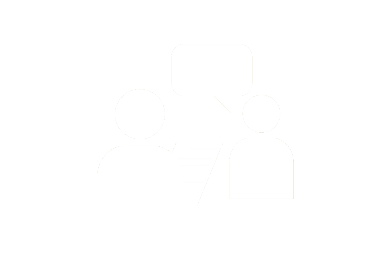 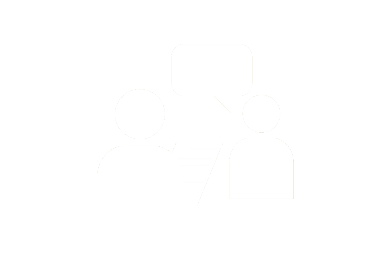 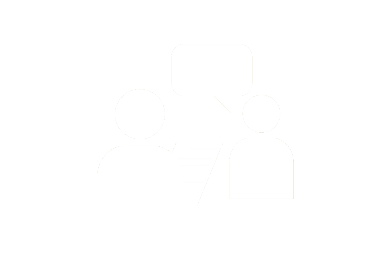 Comments
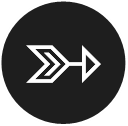 Like other VLA services, Duty Lawyer clients perceive that the service needs more funding to build capacity
Enhancements to lawyers’ communication skills and empathy were also suggested
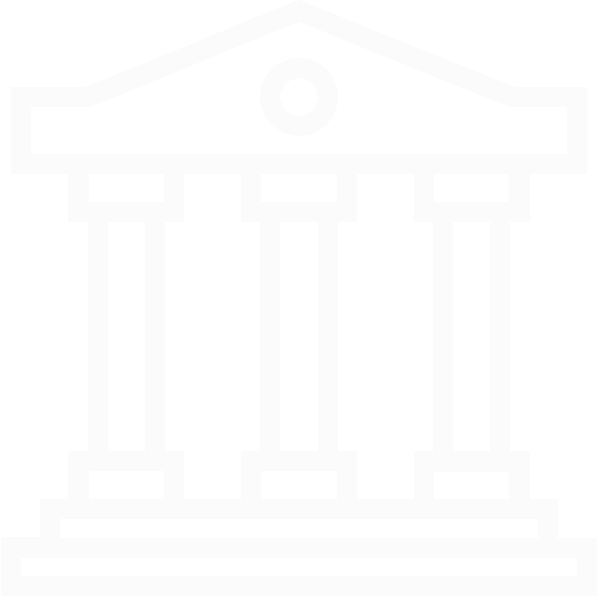 Quicker to get an appointment with...easier to find in court or to know what the process is when arriving at court.
Be more helpful and caring, have a system to make sure lawyers are acting in clients’ best interest. I was not treated as if I was the client but a beggar.
Listen to clients, rather than look for reasons to exclude.
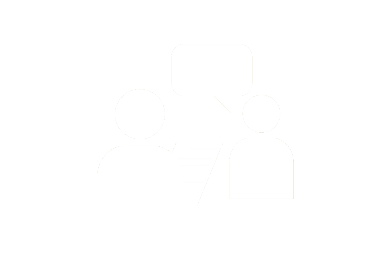 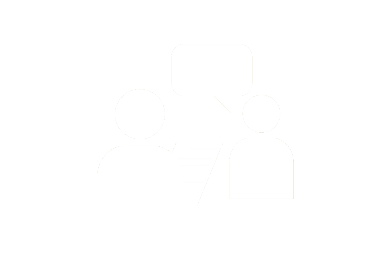 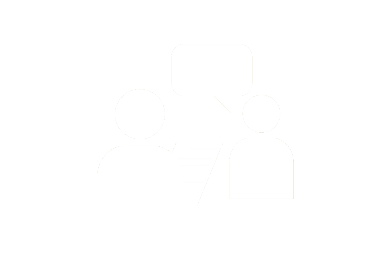 Comments
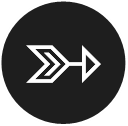 Positive comments about the Duty Lawyer focussed on their helpfulness and politeness
Some clients held an opposite point of view and did not find the Duty Lawyer helpful
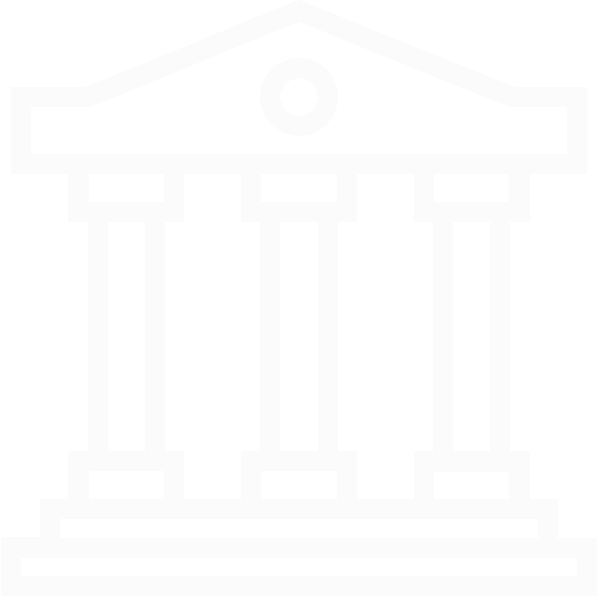 Very good, hope they are barristers tomorrow, very, very impressed, wished they had more funding for them.
The duty lawyer did not do anything in the court room except adjourned the hearing to the Directions Hearing.
It was a very distressing experience. He calmed me down and went into it step to step. I was very anxious but he made it easier by letting me know what to expect.
Legal Help
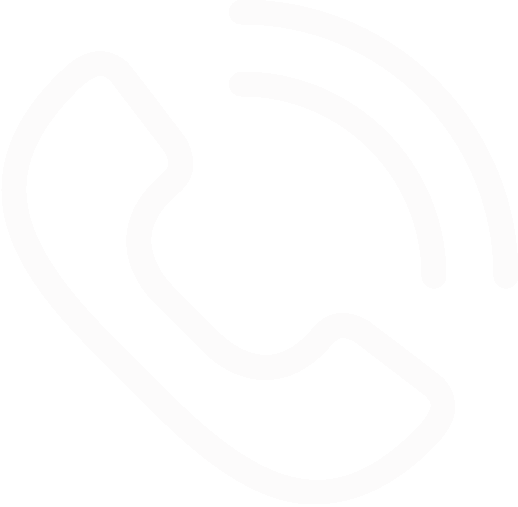 Process
%
90
83
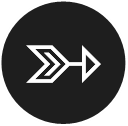 77
The greatest strength of the Legal Help service is the adviser’s ability to speak clearly and to treat their clients with respect 
However, some clients felt that their Legal Help call was rushed
77
74
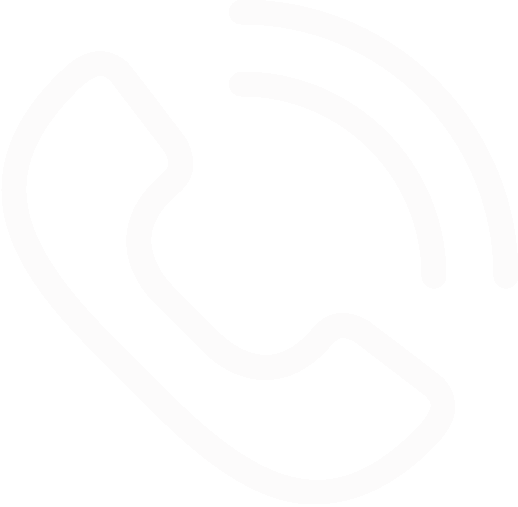 72
70
66
XX
= % Strongly agree + agree
52
Outcome
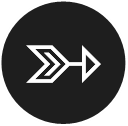 Six in ten Legal Help clients felt that their adviser helped them sort out their legal problem
However, most would recommend VLA’s services and feel empowered to get legal support in the future
62%
83%
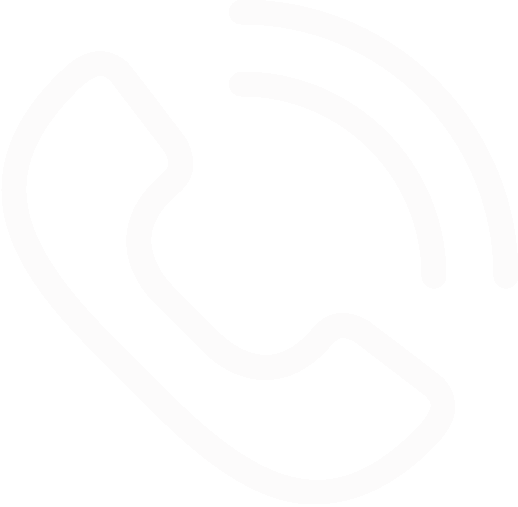 80%
XX
= % Sum of positive responses
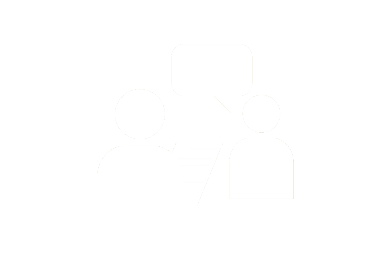 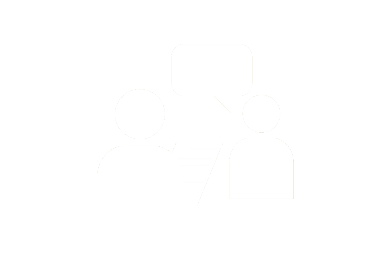 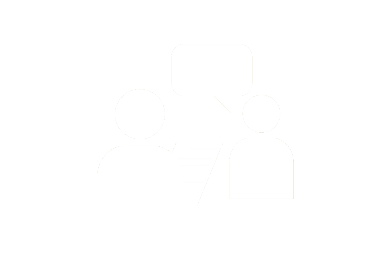 Comments
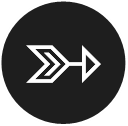 Greater funding and resources was again the most commonly suggested improvements for Legal Help
Improving ease of access was also commonly suggested
Make an appointment when someone asks for one instead of telling them they can't and that my husband 'has to do it himself' when he was unavailable to do so.
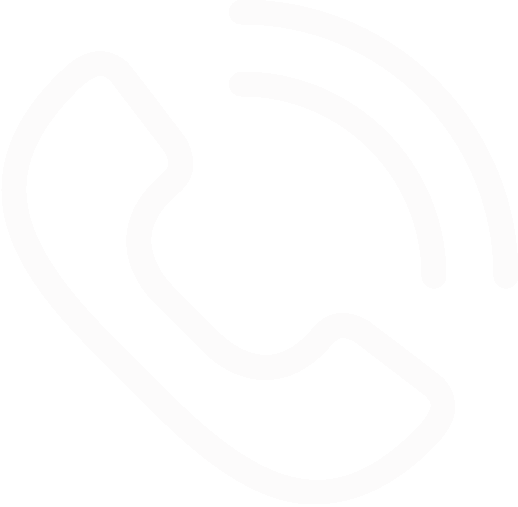 Understand each case individually. Not one size fits all scenario.
Better time spent explaining the system and getting back quicker.
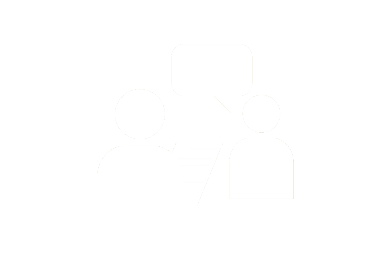 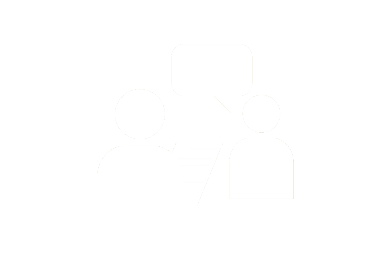 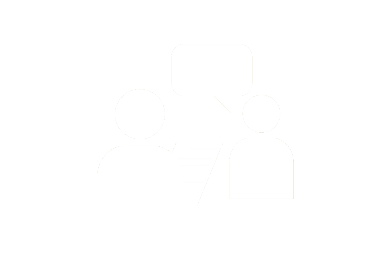 Comments
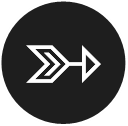 ‘Other’ comments about the Legal Help service were mostly positive and centred on the helpfulness and professionalism of advisers
She was honest and straight to the point, which was very helpful.
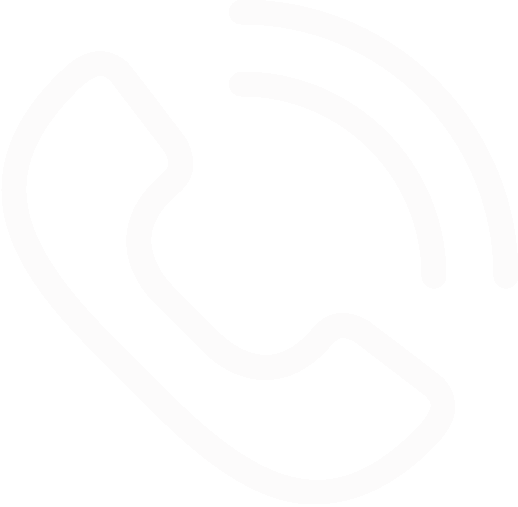 She was over and beyond helpful to the point of emailing me specific sites to visit immediately.
I can't speak enough about the help provided by the individual. My issues were complex and I was very anxious. The person helped me considerably.
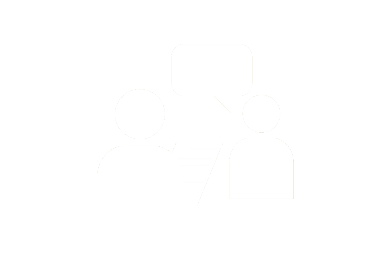 Qualitative findings
Conduct of lawyer/advisor
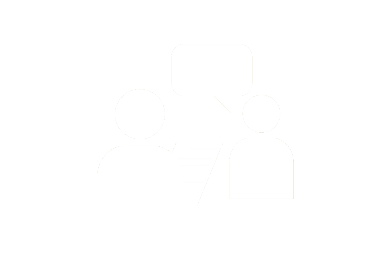 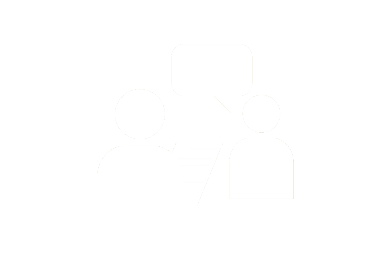 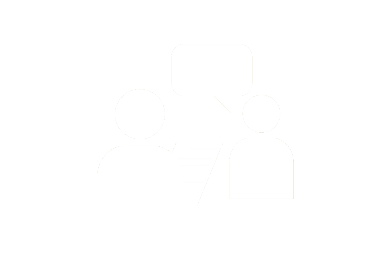 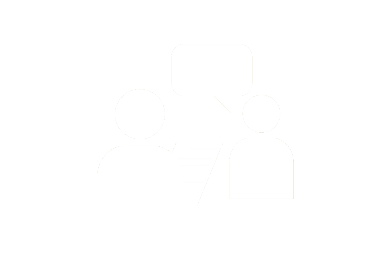 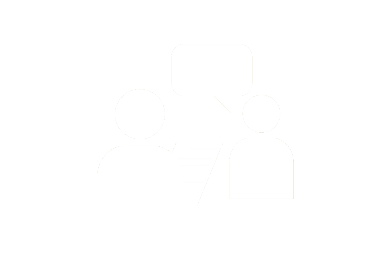 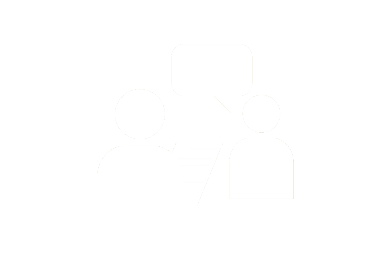 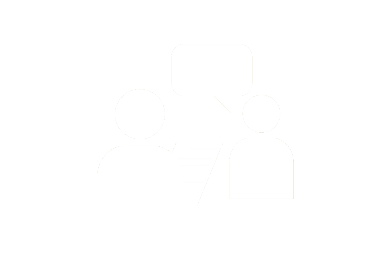 Qualitative
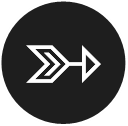 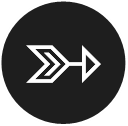 Many clients were very impressed by the manner and professionalism of the lawyer or adviser
However, others questioned the lawyers dedication and abilities
He was gutless. He just didn’t make the effort. He didn’t even look at my paperwork or evidence. He did not fight hard enough and put any of my evidence forward. So I lost.
Once you get through to the right lawyer, they are really good. They did all the groundwork. They worked around the clock.
He wasn’t actually a lawyer. Not a real one anyway, or a good one. He was just there to sign off the paperwork and go home. There was no accountability.
They are always there. They always listen. They always communicate properly. They give good simple explanations. They gave me options.
I wasn’t fully informed about the process the whole time. My lawyer seemed to be all over the place. They couldn’t focus on one case at a time and didn’t keep me in the loop.
I can't speak enough about the help provided by the individual. My issues were complex and I was very anxious. The person helped me considerably.
Meeting expectations
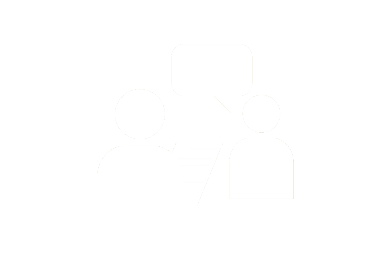 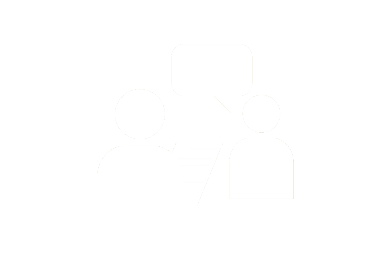 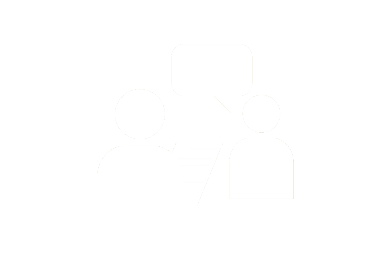 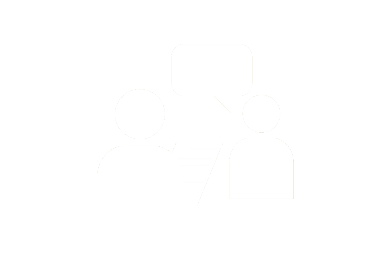 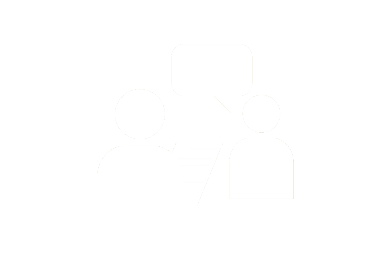 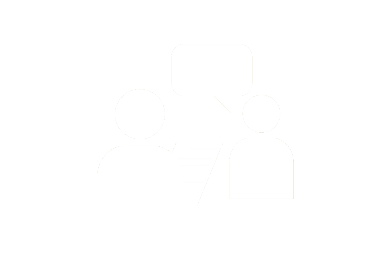 Qualitative
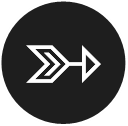 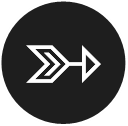 The expectations of clients were met or exceeded for many clients. The services provided by VLA went above and beyond what they thought they might receive
Not all clients felt that their expectations were met. Issues of eligibility appeared to be the main driver of unmet expectation
I had $10,000 saved up to buy a car for me and the family. I don’t make any money. Then VLA told me that I could not get a lawyer because of my savings. I had to represent myself, now I can’t see my kids.
I wanted advice when I first called them, then she started helping me with paperwork too. Then she really helped by looking at other avenues that I could consider.
So, they just told me I couldn’t have a Duty Lawyer because my ex is already using one. That was it. I had to go out and find my own lawyer which cost me.
I felt like I was <LAWYER’S> only client. 
I could call her whenever I had a question. Sometimes these calls could last an hour. It didn’t seem to matter to her how long she spent with me and my problems.
I didn’t end up getting any help. She lives in <STATE> so VLA could not help because it was not happening in Victoria. They were very nice and polite about it all.
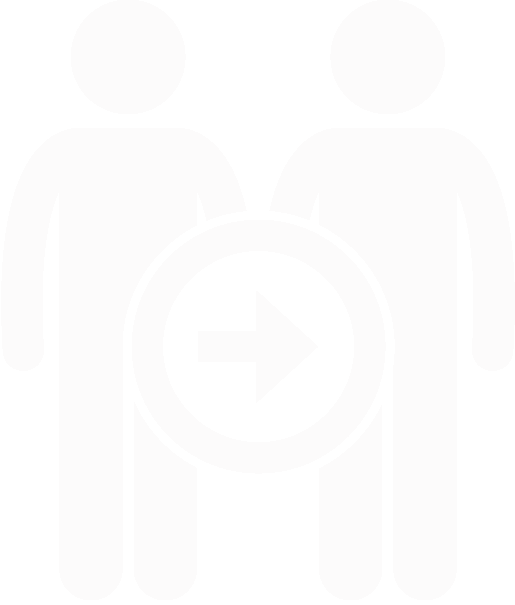 Referrals After service
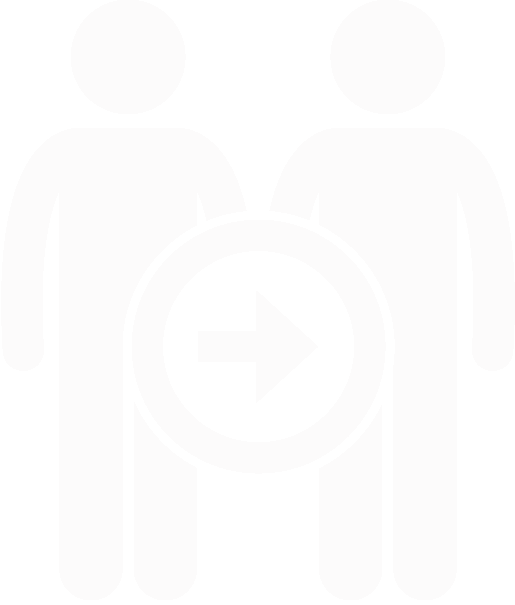 Referrals
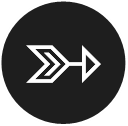 Four in ten clients received a referral at the completion of service
Most were provided a phone number and referred to a private lawyer
How many?
How?
Who to?
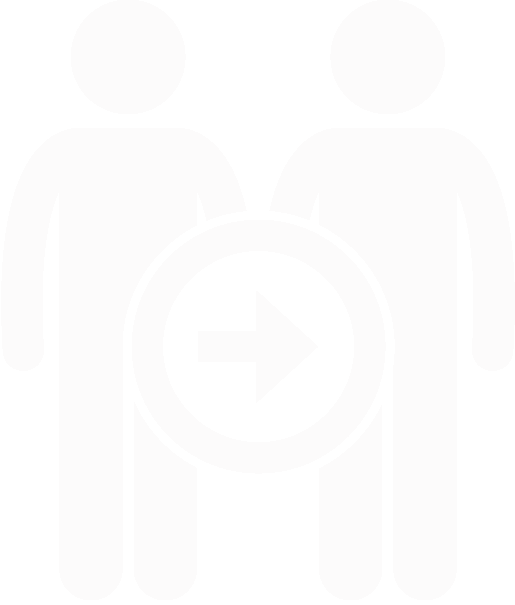 Referrals
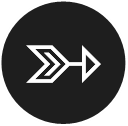 Eight in ten clients received a referral followed-up
Of these, seven in ten perceived the referral to be useful
Was referral useful?
Followed up referral?
73%
XX
= % Sum of positive responses
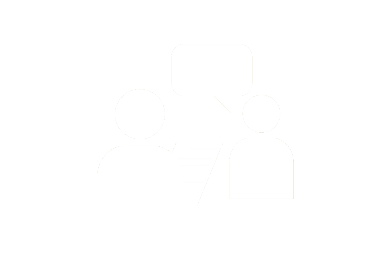 Qualitative findings
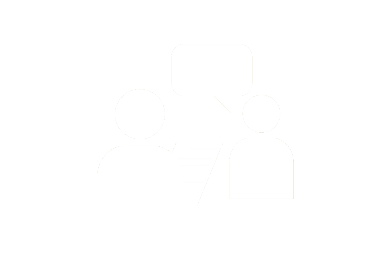 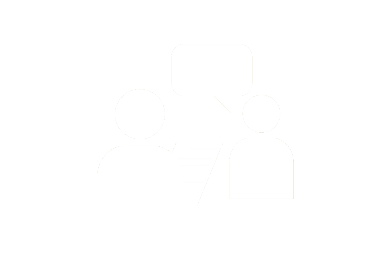 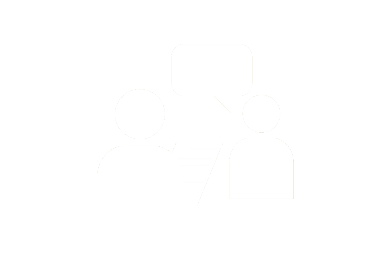 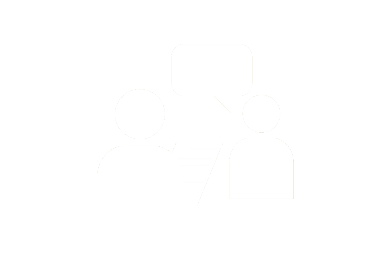 Qualitative
Empowerment
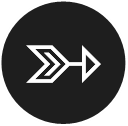 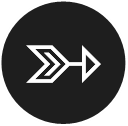 The primary outcome was a feeling of empowerment that clients would know what to do if they found themselves in a similar legal situation
A small number of clients did not feel empowered after their contact with VLA and expressed a sense of helplessness and being let-down
They ended up ruling in her favour. I lost and now she is taking my son away. Can I appeal this?  What can I do now?  It’s not fair – it’s just because she is a better lawyer and tricked everyone.
So it was good advice. They could
 not help me and they said so. But they did give me the number for financial counselling. Also the Law Institute.
I’d just call them next time.
The Duty Lawyer gave me the best advice I ever got. He made a payment plan and explained what I had to pay when. He also told me that I should pay more than I need to… to get ahead.
Conclusions
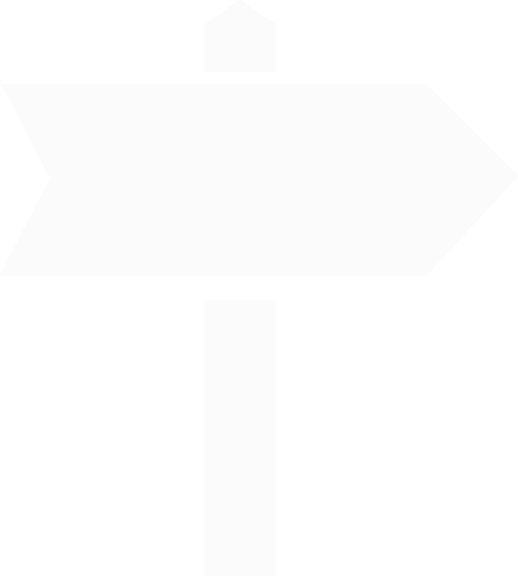 In conclusion
1
2
3
4
5
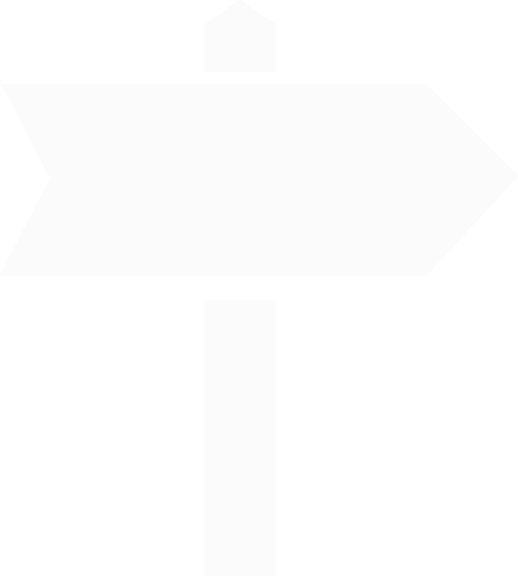 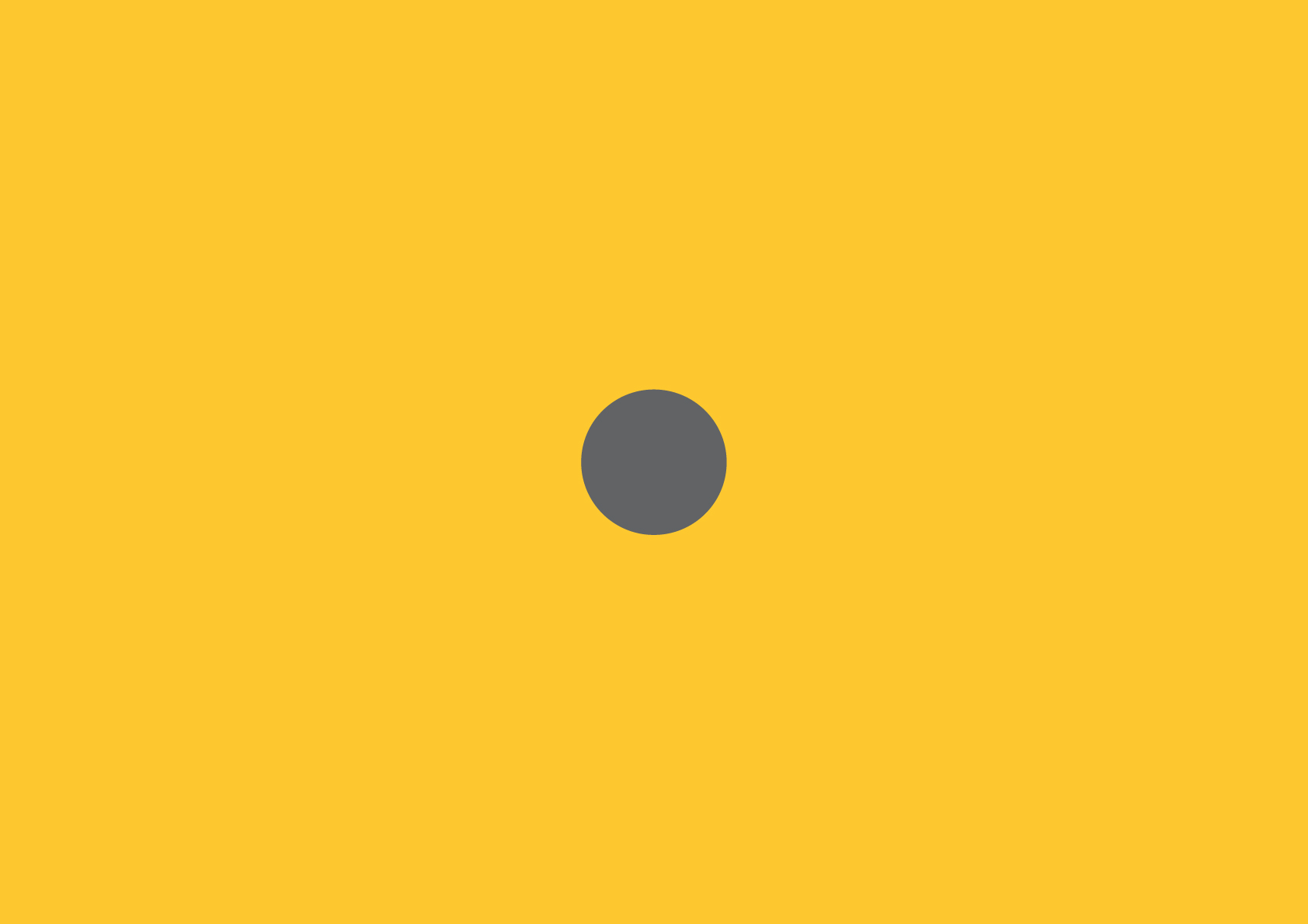 [Speaker Notes: THE POINT]